5018 SAYILI KAMU MALİ YÖNETİMİ VE KONTROL KANUNU
NECMETTİN BAŞKUT 
2024
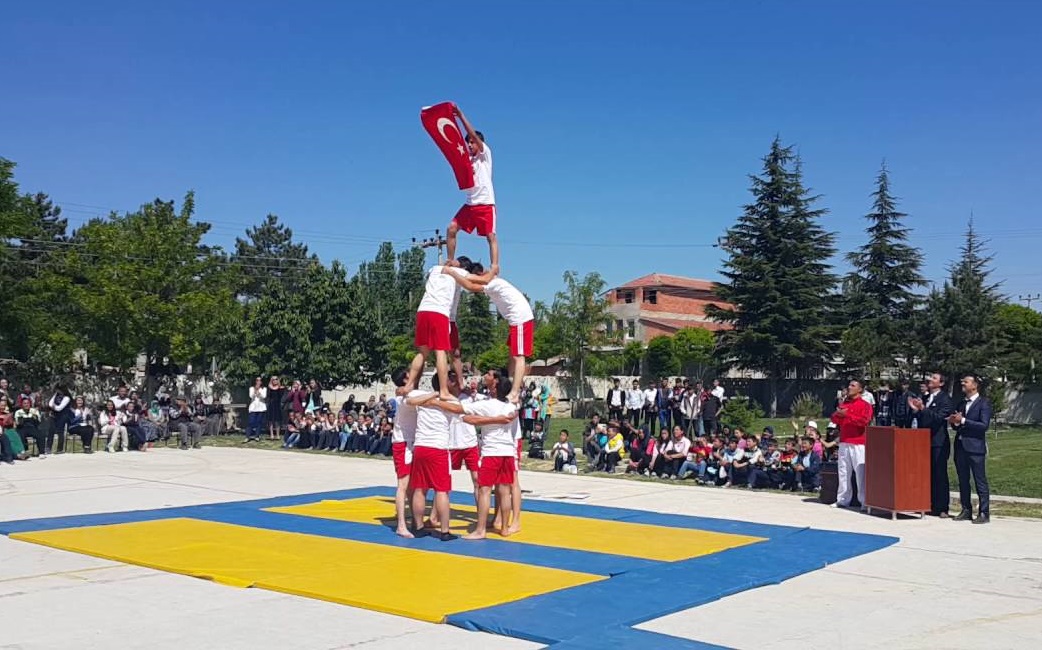 BU SUNUMDA,5018 SAYILI KAMU MALİ YÖNETİM VE DENETİM KANUNUN TAMAMI BULUNMAYIP,ÖNEMLİ SAYILAN KONULAR ÖZET HALİNDE VERİLMİŞTİR.
KAMUNUN MALİ ANAYASASI OLARAK KABUL EDİLEN 1050 SAYILI MUHASEBEYİ-İ UMUMU KANUNU 1930 YILLARDA KABUL EDİLMİŞ,ZAMAN İÇERİSİNDE YENİLENMESİ,DEĞİŞTİRİLMESİ GEREKLİ HALE GELMİŞTİR.
TAMAMIYLA GİDER ESASLI OLAN 1050 SAYILI KANUN DÜNYANIN GELİŞEN VE DEĞİŞEN ŞARTLARINA AYAK UYDURAMAMIŞ,BÜTÜNLEŞİK BİR YAPIDAN UZAK,PARÇALI BİR GÖRÜNTÜSÜ MEVCUT İDİ,İSTENİLEN TÜM VERİLERE ULAŞIMINA UYGUN BİR YAPISI YOKTU.
Kamu alımı kavramı, idarelerin faaliyetlerini icra etmek için ihtiyaç duydukları yapım işleri ile mal ve hizmetleri dışarıdan temin etmelerini ifade eder ve 3 aşamadan meydana gelir.
Alımın Planlanması: İhtiyaç tespiti ve gerekli kaynağın sağlanması
Alımın Gerçekleşmesi: İhtiyacın tanımlanması, teminde uygulanacak usulün seçilmesi ve alınması
Sözleşme Yönetimi: Usulüne uygun gerçekleştirilmesini ve teslimi garanti edecek denetim sistemini, ödemenin yapılmasını ve diğer sözleşme konularını içerir. 
Kamu alımları, GSYİH’ nın yaklaşık % 10’ununu  oluşturduğundan yönetimi büyük önem arz eder.
Kamu harcama yönetim sistemi, kamu kaynaklarının yönetimiyle ilgili kararların nasıl alınacağına ve uygulanacağına ilişkin kuralları ve yöntemleri içeren sistemdir.
Sistem 4 ana unsurdan meydana gelir:
Planlama
Bütçeleme 
Harcama
Kontrol ve denetim
Kanunun amacı, kalkınma planları ve programlarda yer alan politika ve hedefler doğrultusunda kamu kaynaklarının etkili, ekonomik ve verimli bir şekilde elde edilmesi ve kullanılmasını, hesap verebilirliği ve malî saydamlığı sağlamak üzere, kamu malî yönetiminin yapısını ve işleyişini, kamu bütçelerinin hazırlanmasını, uygulanmasını, tüm malî işlemlerin muhasebeleştirilmesini, raporlanmasını ve malî kontrolü düzenlemektir.
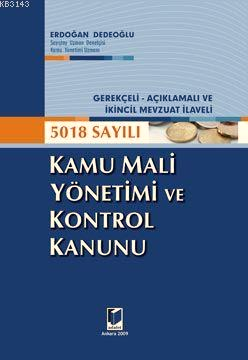 KANUN HAKKINDA GENEL BİLGİLER 

5018 Sayılı  Kamu Mali Yönetimi  ve Kontrol  Kanunu 10.12.2003 tarihinde kabul edilerek 24.12.2003  tarih ve 25326 sayılı Resmi Gazetede yayınlanmıştır. 
5436 Sayılı Kamu Mali Yönetimi ve Kontrol Kanunu ile Bazı Kanun ve Kanun Hükmünde Kararnamelerde Değişiklik Yapılması Hakkında Kanunla yapılan değişikliklerle 01.01.2006 tarihinden itibaren tümüyle yürürlüğe girmiş ve çıkarılması gereken ikincil mevzuat da zaman içinde yayımlanmıştır.
5018 Sayılı Kanunun bir çok maddesinde değişiklik öngören 5436 Sayılı Kanun 22.12.2005 tarihinde kabul edilerek 24.12.2005 tarih ve 26033 sayılı Resmi Gazetede yayınlanmış ve iki maddesi dışında 01.01.2006 tarihinde yürürlüğe girmiştir.
5018 SAYILI KAMU MALİ YÖNETİMİ VE KONTROL KANUNU ;
Amaç;

Kalkınma planları ve programlarda yer alan politika ve hedefler doğrultusunda kamu kaynaklarının etkili, ekonomik ve verimli bir şekilde elde edilmesi ve kullanılması,

Hesap verebilirlik,

Mali saydamlıktır.
İş ve İşlemler İtibarıyla 5018 Sayılı Kanunun Amacı:
Kamu mali yönetiminin yapısı ve işleyişini,

Kamu bütçelerinin hazırlanması ve uygulanmasını,

Tüm mali işlemlerin muhasebeleştirilmesi ve raporlanmasını,

Mali kontrolü, sağlamaktır.
Kapsam 
Madde 2- 
Bu Kanun, merkezi yönetim kapsamındaki kamu idareleri, sosyal güvenlik kurumları ve mahallî idarelerden oluşan genel yönetim kapsamındaki kamu idarelerinin malî yönetim ve kontrolünü kapsar.

 Avrupa Birliği fonları ile yurt içi ve yurt dışından kamu idarelerine sağlanan kaynakların kullanımı ve kontrolü de uluslararası anlaşmaların hükümleri saklı kalmak kaydıyla, bu Kanun hükümlerine tâbidir. 

Düzenleyici ve denetleyici kurumlar, bu Kanunun sadece 3, 7, 8, 12, 15, 17, 18, 19, 25, 42, 43, 44, 47, 48, 49, 50, 51, 52, 53, 54, 68 ve 76 78 ncı maddelerine tâbidir.
İDARELER İTİBARİYLE KANUNUN KAPSAMI
KAPSAM DIŞI İDARELER
Tanımlar :
Madde 3- 
Münhasıran bu Kanunun uygulanmasında; 
Genel yönetim kapsamındaki kamu idareleri: Uluslararası sınıflandırmalara göre belirlenmiş olan, merkezî yönetim kapsamındaki kamu idareleri, sosyal güvenlik kurumları ve mahallî idareleri, 
Merkezî yönetim kapsamındaki kamu idareleri: Bu Kanuna ekli (I), (II) ve (III) sayılı cetvellerde yer alan kamu idarelerini, (Üniversiteler (II) sayılı cetvelde Özel Bütçeli Kuruluşlar olarak tanımlanır. )
Düzenleyici ve denetleyici kurumlar: Bu Kanuna ekli (III) sayılı cetvelde yer alan kurumları, 
Sosyal güvenlik kurumları: Bu Kanuna ekli (IV) sayılı cetvelde yer alan kamu kurumlarını, 
Mahallî idare: Yetkileri belirli bir coğrafi alan ve hizmetlerle sınırlı olarak kamusal faaliyet gösteren belediye, il özel idaresi ile bunlara bağlı veya bunların kurdukları veya üye oldukları birlik ve idareleri,
f)	Bütçe: Belirli bir dönemdeki gelir ve gider tahminleri ile bunların uygulanmasına ilişkin hususları gösteren ve usulüne uygun olarak yürürlüğe konulan belgeyi, 
g)	Kamu kaynakları: Borçlanma suretiyle elde edilen imkânlar dahil kamuya ait gelirler, taşınır ve taşınmazlar, hesaplarda bulunan para, alacak ve haklar ile her türlü değerleri, 
h)	Kamu gideri: Kanunlarına dayanılarak yaptırılan iş, alınan mal ve hizmet bedelleri, sosyal güvenlik katkı payları, iç ve dış borç faizleri, borçlanma genel giderleri, borçlanma araçlarının iskontolu satışından doğan farklar, ekonomik, malî ve sosyal transferler, verilen bağış ve yardımlar ile diğer giderleri,
i)	Kamu geliri: Kanunlarına dayanılarak toplanan vergi, resim, harç, fon kesintisi, pay veya benzeri gelirler, faiz, zam ve ceza gelirleri, taşınır ve taşınmazlardan elde edilen her türlü gelirler ile hizmet karşılığı elde edilen gelirler, borçlanma araçlarının primli satışı suretiyle elde edilen gelirler, sosyal güvenlik primi kesintileri, alınan bağış ve yardımlar ile diğer gelirleri,
j)  Özel gelir: Genel bütçe kapsamındaki idarelerin kamu görevi ve hizmeti dışında ilgili kanunlarında belirtilen faaliyetlerinden ve fiyatlandırılabilir nitelikteki mal ve hizmet teslimlerinden sağlanan ve genel bütçede gösterilen gelirleri, 
k)  Harcama birimi: Kamu idaresi bütçesinde ödenek tahsis edilen ve harcama yetkisi bulunan birimi, 
l)   Kamu malî yönetimi: Kamu kaynaklarının tanımlanmış standartlara uygun olarak etkili, ekonomik ve verimli kullanılmasını sağlayacak yasal ve yönetsel sistem ve süreçleri, 
m) Malî kontrol: Kamu kaynaklarının belirlenmiş amaçlar doğrultusunda, ilgili mevzuatla belirlenen kurallara uygun, etkili, ekonomik ve verimli bir şekilde kullanılmasını sağlamak için oluşturulan kontrol sistemi ile kurumsal yapı, yöntem ve süreçleri, 
n)  Stratejik plan: Kamu idarelerinin orta ve uzun vadeli amaçlarını, temel ilke ve politikalarını, hedef ve önceliklerini, performans ölçütlerini, bunlara ulaşmak için izlenecek yöntemler ile kaynak dağılımlarını içeren planı, 
o)  Malî yıl: Takvim yılını, ifade eder.
MALÎ KONTROL
Kamu kaynaklarının;
bir şekilde kullanılmasını sağlamak için oluşturulan kontrol sistemi ile kurumsal yapı, yöntem ve süreçlerdir.
KAMU MALİYESİ
Kamu maliyesi; 
gelirlerin toplanması, 
harcamaların yapılması, 
açıkların finansmanı, 
kamunun varlık ve borçları ile diğer yükümlülüklerinin yönetimini kapsar. 

Kamu maliyesi, merkezden ve yerinden yönetim esaslarına göre yürütülür. 
Kamu idarelerinin görevleri, ilgili kanunlarında açık olarak belirlenir ve kaynakların dağıtımında esas alınır.
KAMU MALİYESİNİN TEMEL İLKELERİ
Kamu malî yönetimi uyumlu bir bütün olarak oluşturulur ve yürütülür. 
Kamu maliyesi, kamu görevlilerinin hesap verebilmelerini sağlayacak şekilde uygulanır. 
 Maliye politikası, makroekonomik ve sosyal hedefler ile uyumlu bir şekilde oluşturulur ve yürütülür. 
 Kamu malî yönetimi Türkiye Büyük Millet Meclisinin bütçe hakkına uygun şekilde yürütülür.
KAMU MALİYESİNİN TEMEL İLKELERİ
Kamu malî yönetimi malî disiplini sağlar. 

Kamu malî yönetimi ekonomik, malî ve sosyal etkinliği birlikte sağlayacak şekilde kamusal tercihlerin oluşması için gerekli ortamı yaratır. 

Kamu idarelerinin mal ve hizmet üretimi ile ihtiyaçlarının karşılanmasında, ekonomik veya sosyal verimlilik ilkelerine uygun olarak maliyet-fayda veya maliyet-etkinlik ile gerekli görülen diğer ekonomik ve sosyal analizlerin yapılması esastır. 

 İlgili kanunlardaki hükümler saklı kalmak kaydıyla, kamu maliyesi ilkelerinin uygulanmasına ilişkin usul ve esaslar Maliye Bakanlığınca belirlenir ve izlenir.
STRATEJİK PLAN NEDİR?
STRATEJİK PLANLAMA VE PERFORMANS ESASLI BÜTÇELEME
Bütçe Nedir?
Bütçe: Belirli bir dönemdeki gelir ve gider tahminleri ile bunların uygulanmasına ilişkin hususları gösteren ve usulüne uygun olarak yürürlüğe konulan belgedir.   

Merkezî Yönetim Bütçe Kanunu: Merkezî yönetim kapsamındaki kamu idarelerinin;
gelir ve gider tahminlerini gösteren, 
bunların uygulanmasına ve yürütülmesine yetki ve izin veren kanundur.
[Speaker Notes: Merkezi Yönetim Bütçe Kanunu 5018 ‘in 15. maddesinde tanımlanmıştır.]
Bütçe Türleri ve Kapsamı
Genel yönetim kapsamındaki idarelerin bütçeleri;
Merkezî yönetim bütçesi, 
Sosyal güvenlik kurumları bütçeleri  
Mahallî idareler bütçeleri olarak hazırlanır ve uygulanır. 
Kamu idarelerince bunlar dışında herhangi bir ad altında bütçe oluşturulamaz.
[Speaker Notes: 5018-12. md.]
[Speaker Notes: Merkezî yönetim bütçesi, 5018’e ekli (I), (II) ve (III) sayılı cetvellerde yer alan kamu idarelerinin bütçelerinden oluşur.]
Genel Bütçe Kapsamındaki Kamu İdareleri
1) Türkiye Büyük Millet Meclisi                                                
2) Cumhurbaşkanlığı
3) Başbakanlık
4) Anayasa Mahkemesi
5) Yargıtay
6) Danıştay
7) Hâkimler ve Savcılar Yüksek Kurulu
8) Sayıştay
9) Adalet Bakanlığı
10) Millî Savunma Bakanlığı
11) İçişleri Bakanlığı
12) Dışişleri Bakanlığı
13) Maliye Bakanlığı
14) Millî Eğitim Bakanlığı
15) Sağlık Bakanlığı
16) Ulaştırma, Denizcilik ve Haberleşme Bakanlığı
17) Çalışma ve Sosyal Güvenlik Bakanlığı
18) Enerji ve Tabiî Kaynaklar Bakanlığı
19) Kültür ve Turizm Bakanlığı
20) Aile ve Sosyal Politikalar Bakanlığı 
21) Avrupa Birliği Bakanlığı 
22) Bilim, Sanayi ve Teknoloji Bakanlığı 
23) Çevre ve Şehircilik Bakanlığı 
24) Ekonomi Bakanlığı
25) Gençlik ve Spor Bakanlığı 
26) Gıda, Tarım ve Hayvancılık Bakanlığı
27) Gümrük ve Ticaret Bakanlığı 
28 Kalkınma Bakanlığı
29) Orman ve Su İşleri Bakanlığı 
30) Millî Güvenlik Kurulu Genel Sekreterliği
31) Millî İstihbarat Teşkilatı Müsteşarlığı
32) Jandarma Genel Komutanlığı
33) Sahil Güvenlik Komutanlığı
34) Emniyet Genel Müdürlüğü
35) Diyanet İşleri Başkanlığı
36) Hazine Müsteşarlığı
37) Kamu Düzeni ve Güvenliği Müsteşarlığı
38) Başbakanlık Yüksek Denetleme Kurulu
39) Devlet Personel Başkanlığı
40) Türkiye İstatistik Kurumu
41) Afet ve Acil Durum Yönetimi Başkanlığı
42) Gelir İdaresi Başkanlığı
43) Tapu ve Kadastro Genel Müdürlüğü
44) Meteoroloji Genel Müdürlüğü
45) Basın-Yayın ve Enformasyon Genel Müdürlüğü
46) Türkiye Halk Sağlığı Kurumu 
47) Türkiye Kamu Hastaneleri Kurumu
48) Göç İdaresi Genel Müdürlüğü
Özel Bütçeli İdareler
A) YÜKSEKÖĞRETİM KURULU, ÜNİVERSİTELER VE YÜKSEK TEKNOLOJİ ENSTİTÜLERİ
1) Yükseköğretim Kurulu
2) Ölçme, Seçme ve Yerleştirme Merkezi Başkanlığı
3) ÜNİVERSİTELER
B) ÖZEL BÜTÇELİ DİĞER İDARELER
1) Savunma Sanayi Müsteşarlığı
2) Atatürk Kültür, Dil ve Tarih Yüksek Kurumu
3) Atatürk Araştırma Merkezi
4) Atatürk Kültür Merkezi
5) Türk Dil Kurumu
6) Türk Tarih Kurumu
7) Türkiye ve Orta-Doğu Amme İdaresi Enstitüsü
8) Türkiye Bilimsel ve Teknolojik Araştırma Kurumu
9) Türkiye Bilimler Akademisi
10) Türkiye Adalet Akademisi
11) Yükseköğrenim Kredi ve Yurtlar Kurumu
12) Karayolları Genel Müdürlüğü
13) Spor Genel Müdürlüğü 
14) Devlet Tiyatroları Genel Müdürlüğü
15) Devlet Opera ve Balesi Genel Müdürlüğü
16) Orman Genel Müdürlüğü
17) Vakıflar Genel Müdürlüğü
18) Türkiye Hudut ve Sahiller Sağlık Genel Müdürlüğü
19) Maden Tetkik ve Arama Genel Müdürlüğü
20) Sivil Havacılık Genel Müdürlüğü
21) Türk Akreditasyon Kurumu
22) Türk Standartları Enstitüsü
23) Türk Patent Enstitüsü
24) Ulusal Bor Araştırma Enstitüsü
25) Türkiye Atom Enerjisi Kurumu
26) Küçük ve Orta Ölçekli Sanayi Geliştirme ve Destekleme İdaresi Başkanlığı
27) Türk İşbirliği ve Koordinasyon Ajansı Başkanlığı 
28) GAP Bölge Kalkınma İdaresi
29) Özelleştirme İdaresi Başkanlığı
30) Kamu Denetçiliği Kurumu
31) Ceza ve İnfaz Kurumları ile Tutukevleri İş Yurtları Kurumu
32) Meslekî Yeterlilik Kurumu
33) Yurtdışı Türkler ve Akraba Topluluklar Başkanlığı
34) Türkiye Yazma Eserler Kurumu Başkanlığı
35) Doğu Anadolu Projesi Bölge Kalkınma İdaresi Başkanlığı
36) Konya Ovası Projesi Bölge Kalkınma İdaresi Başkanlığı
37) Doğu Karadeniz Projesi Bölge Kalkınma İdaresi Başkanlığı
38) Devlet Su İşleri Genel Müdürlüğü
39) Türkiye Su Enstitüsü
40) Türkiye İlaç ve Tıbbî Cihaz Kurumu
41) Türkiye İnsan Hakları Kurumu
Düzenleyici ve Denetleyici Kurumlar
1) Radyo ve Televizyon Üst Kurulu
2) Bilgi Teknolojileri ve İletişim Kurumu
3) Sermaye Piyasası Kurulu
4) Bankacılık Düzenleme ve Denetleme Kurumu
5) Enerji Piyasası Düzenleme Kurumu
6) Kamu İhale Kurumu
7) Rekabet Kurumu
8) Tütün ve Alkol Piyasası Düzenleme Kurumu
9) Kamu Gözetimi, Muhasebe ve Denetim Standartları Kurumu
HAZİNE BİRLİĞİ
MALÎ SAYDAMLIK
MALÎ SAYDAMLIK
HESAP VERME SORUMLULUĞU
5018 sayılı Kanun, kamu mali yönetim ve kontrol sistemini  hesap verme sorumluluğu üzerine kurmuştur.

Hesap verme sorumluluğu, Hükümetin, Bakanların, Kamu İdarelerinin ve mali yönetimde görevli olanların; kamu kaynaklarının elde edilmesi, yönetimi ve kullanılmasında yürüttükleri faaliyetler ile iş ve işlemleri nedeniyle yetkili mercilere, parlamentoya ve kamuoyuna hesap vermelerini ifade eder.
HESAP VERME SORUMLULUĞU
HESAP VERME SORUMLULUĞU-KİME ?
Hesap verme sorumluluğunun yerine getirilmesini için  raporlama esas alınmıştır.

Demokratik hesap verme: Kamuoyuna raporlama
 
Siyasi hesap verme:       TBMM’ne raporlama

Yönetsel hesap verme:    Bakana/Üst yöneticiye raporlama
HESAP VERME SORUMLULUĞU
Demokratik hesap verme: Kamuoyuna raporlama

Kamu kaynağının elde edilmesi ve kullanılmasında denetimin sağlanması amacıyla kamuoyunun zamanında bilgilendirilmesi.(5018/7) 
Amaçlar, hedefler, stratejiler, varlıklar, yükümlülükleri ve yıllık performans programları konusunda kamuoyunun bilgilendirilmesi. (5018/10)
Dernek, vakıf, birlik, kurum, kuruluş, sandık ve benzeri teşekküllere yapılan yardımların kamuoyuna açıklanması.(5018/29)
HESAP VERME SORUMLULUĞU
Demokratik hesap verme: Kamuoyuna raporlama

Bütçelerin ilk altı aylık uygulama sonuçlarının, ikinci altı aya ilişkin beklentiler ve hedeflerin  kamuoyuna açıklanması. (5018/30)
Maliye Bakanlığınca, gelir politikaları ve uygulamaları konusunda ilkelerin, amaçların, stratejilerin ve taahhütlerin  kamuoyuna duyurulması.(5018/36)
Faaliyet Raporlarının kamuoyuna açıklanması.(5018/41) 
Mahallî idareler genel faaliyet raporu ve genel faaliyet raporunun kamuoyuna açıklanması.(5018/41)
Mali istatistiklerin yayımlanması.(5108/Dördüncü Kısım-İkinci Bölüm)
HESAP VERME SORUMLULUĞU
Yönetsel hesap verme: Bakana/Üst Yöneticiye raporlama

Faaliyet raporları; üst yöneticiler ve harcama yetkilileri tarafından yıllık olarak hazırlanır.(5018/41)
 
Niçin faaliyet raporu hazırlıyoruz?

Performans esaslı bütçelemenin bir unsuru

Amaç ve hedeflere ilişkin sonuçların raporu

Hesap verebilirliğin sağlanmasında kullanılan bir araç
MALİ YÖNETİM SİSTEMİNDEKİ AKTÖRLER
ÜST YÖNETİCİLER
ÜST YÖNETİCİLERİN YETKİLERİ
ÜST YÖNETİCİLERİN SORUMLULUĞU
ÜST YÖNETİCİLER, BU SORUMLULUĞUN GEREKLERİNİ;
aracılığıyla yerine getirirler.
Mali Yönetim ve Kontrolün Yapısı
ÜST YÖNETİCİ
Mali Hizmetler 
Birimi
İç Denetim
Birimi
Muhasebe 
Birimi
Harcama
 Birimi
Harcama 
Birimi
Harcama 
Birimi
Harcama sonrası
Denetim
Ön Mali Kontrol
İç Kontrol
HARCAMA YETKİLİSİ
HARCAMA YETKİLİSİNİN SORUMLULUĞU NEDİR ?
HARCAMA BİRİMLERİ
MYK sistemine ilişkin görevleri:

Planlama (SP hazırlık çalışmaları)
Programlama (PP hazırlık çalışmaları)
Bütçeleme (Bütçe hazırlık çalışmaları)
Stratejik plan, performans programı ve bütçeye uyum
Harcama talimatı verme ve giderin gerçekleştirilmesi
Belgelendirme
Ön mali kontrol ve süreç kontrolü (Mali mevzuata uyum, ödeneklerin ekonomik, verimli ve etkili kullanımı)
GERÇEKLEŞTİRME GÖREVLİSİ KİMDİR ? (Giderin gerçekleştirilmesi)
Harcama talimatı üzerine;

 İşin yaptırılması
 Mal veya hizmetin alınması
 Teslim almaya ilişkin işlemlerin yapılması
 Belgelendirilmesi ve 
 Ödeme için gerekli belgelerin

hazırlanması görevlerini yürüten görevlilerdir.
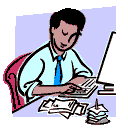 GERÇEKLEŞTİRME GÖREVLİSİ KİMDİR ?İç Kontrol Ve Ön Malî Kontrole İlişkin Usul Ve Esaslar
Harcama yetkilileri, yardımcıları veya hiyerarşik olarak kendisine en yakın üst kademe yöneticileri arasından bir veya daha fazla sayıda gerçekleştirme görevlisini ödeme emri belgesi düzenlemekle görevlendirir. 
Ödeme emri belgesini düzenlemekle görevlendirilen gerçekleştirme görevlileri, ödeme emri belgesi ve eki belgeler üzerinde ön malî kontrol yaparlar. 
Bu gerçekleştirme görevlileri tarafından yapılan kontrol sonucunda, ödeme emri belgesi üzerine “Kontrol edilmiş ve uygun görülmüştür” şerhi düşülerek imzalanır.
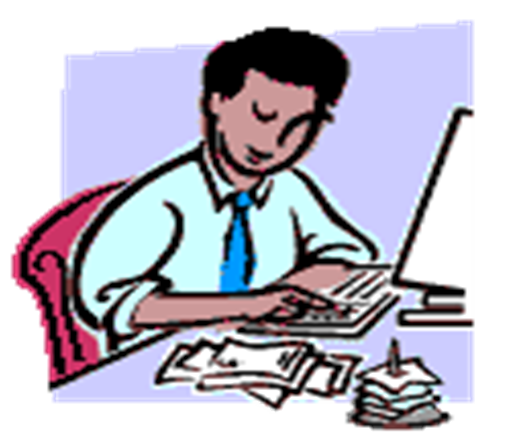 YÜKLENMEYE GİRİŞİLMESİ
YÜKLENMEYE GİRİŞİLMESİ
Ertesi Yıla Geçen Yüklenme
[Speaker Notes: a) Türk Silahlı Kuvvetlerinin yapım, onarım, etüt ve proje işleri, araştırma-geliştirme projeleri, giyecek ve yiyecek
alımları, makine-teçhizat, silah-mühimmat-teçhizat alımlarıyla bunların bakım, onarım ve imalat işleri.
b) Yiyecek, yakacak, akaryakıt ve madeni yağ ihtiyaçları.
c) Temini ve korunması güç olan ilaç, aşı, serum ve tıbbi sarf malzemeleri.
d) Süreli yayın alımı, taşıma, koruma ve güvenlik, temizlik ve yemek hizmetleri.(1)
e) (Değişik: 22/12/2005-5436/10 md.) Taşıtların malî sorumluluk sigortası ile yurt dışından tedariki yapılan silah,
silah-teçhizat ve mühimmat sevkinin her türlü riske karşı sigortalanması amacıyla yaptırılan nakliyat sigortası.
f) (Değişik: 22/12/2005-5436/10 md.) Makine-teçhizat, yol ve otoyol, bilgisayar ve haberleşme sistemlerinin bakım
işleri; her türlü onarım işleri ile elektronik bilgi erişim hizmetleri.
g) (Ek: 25/4/2007-5628/1 md.) Emniyet Genel Müdürlüğünün giyecek alımları ile silah, mühimmat ve teçhizat
alımları.
h) (Ek: 24/7/2008-5793/32 md.) Milli İstihbarat Teşkilatı Müsteşarlığının etüt ve proje işleri, araştırma-geliştirme
projeleri, makine, silah-mühimmat, teçhizat ve sistem alımlarıyla bunların bakım, onarım ve imalat işleri.
(Ek ikinci fıkra: 22/12/2005-5436/10 md.) Ancak (d) bendinde sayılan işler için bütçelerinde ödeneklerin yüzde
ellisinin aşılmayacağı hükmü Millî Eğitim Bakanlığı için aranmaz.]
Gelecek Yıllara Yaygın Yüklenmeler
[Speaker Notes: Gelecek yıllara yaygın yüklenmeler
Madde 28- Merkezî yönetim kapsamındaki kamu idareleri, bir malî yıl içinde tamamlanması mümkün olmayan
yatırım projeleri için gelecek yıllara yaygın yüklenmeye girişebilir.(1)
Türk Silahlı Kuvvetleri Stratejik Hedef Planında yer alan projeler için 2.7.1992 tarihli ve 3833 sayılı Kanun
çerçevesinde gelecek yıllara yaygın yüklenmelere girişmeye, ilgisine göre Milli Savunma Bakanlığı veya İçişleri Bakanlığı
yetkilidir.
Dışişleri Bakanlığı, Maliye Bakanlığının uygun görüşünü almak kaydıyla, yabancı ülkelerde dış temsilcilik binası
veya arsa satın alınması, bina yaptırılması veya kiralanması için gelecek yıllara yaygın yüklenmelere girişebilir.
(Ek dördüncü fıkra: 22/12/2005-5436/10 md.; Değişik: 25/4/2007-5628/2 md.) Yılı bütçesinde ödeneği bulunması
ve merkezî yönetim kapsamındaki idareler için Maliye Bakanlığının uygun görüşünün alınması kaydıyla; satın alma suretiyle
edinilmesi ekonomik olmayan her türlü makine-teçhizat, cihazlar ve taşıtlar ile hava ambulansı ve yangınla mücadele
amacıyla hava ve deniz araçlarının kiralanması veya finansal kiralama suretiyle temini; temizlik, yemek, koruma ve güvenlik
ile personel taşıma hizmetleri, 16/6/2005 tarihli ve 5369 sayılı Kanuna göre sağlanan sabit ve ankesörlü telefon hizmetleri ile
acil yardım çağrıları hizmetleri ve okullara sağlanan internet erişim hizmetleri, harita, plan, proje, etüt ve müşavirlik
hizmetleri, ulusal araştırma geliştirme kurumlarının süreli ve süresiz yayın alımları, orman ağaçlandırma ve amenajman işleri,
kit karşılığı cihaz, ilaç, tıbbi cihaz, aşı ve anti-serum alımı için; süresi üç yılı geçmemek, finansal kiralama suretiyle temin
edileceklerde ise dört yıl olmak üzere üst yöneticinin onayıyla gelecek yıllara yaygın yüklenmeye girişilebilir. (2)(3)]
Harcama Talimatı ve Sorumluluk
GİDERİN GERÇEKLEŞTİRİLMESİ
Ödenemeyen Giderler Ve Bütçeleştirilmiş Borçlar
Muhasebe Sistemi
[Speaker Notes: Genel yönetim kapsamındaki kamu idarelerinde uygulanacak muhasebe ve raporlama standartları, uluslararası
standartlara uygun olarak Maliye Bakanlığı bünyesinde; Sayıştay Başkanlığı, Maliye Bakanlığı, Devlet Planlama Teşkilâtı
Müsteşarlığı, Hazine Müsteşarlığı ve diğer ilgili kuruluş temsilcilerinin katılımıyla oluşturulacak olan Devlet Muhasebesi
Standartları Kurulu tarafından belirlenir. Bu standartlar Resmî Gazetede yayımlanır. Kurulun yapısı, çalışma usûl ve esasları
ile diğer hususlar Maliye Bakanlığınca çıkarılacak yönetmelikle düzenlenir.
Bu Kurulda görevlendirilenlerin aslî görevleri devam eder. Başkan ve üyelere, ayda ikiden fazla olmamak üzere her
toplantı günü için (3000) gösterge rakamının memur aylık katsayısıyla çarpımı sonucu bulunacak tutar üzerinden toplantı
ücreti ödenir.
Genel yönetim kapsamındaki kamu idarelerince uygulanacak çerçeve hesap planı ile düzenlenecek raporların şekil,
süre ve türlerine ilişkin hususlar, Kurul tarafından belirlenen muhasebe ve raporlama standartları çerçevesinde, ilgili
idarelerin de görüşü alınarak Maliye Bakanlığınca belirlenir ve Bakanlar Kurulu kararıyla yürürlüğe konulacak yönetmelikle
düzenlenir.(1)
Muhasebe işlemlerine, hesap planlarına ve işlemlerin muhasebeleştirilmesinde kullanılacak belgelerin şekil ve
türlerine ilişkin düzenleme, beşinci fıkrada belirtilen yönetmeliğe uygun olarak, ilgili idarelerin görüşü alınmak suretiyle
merkezî yönetim kapsamındaki kamu idareleri için Maliye Bakanlığınca; sosyal güvenlik kurumları için ilgili idarelerce,
mahallî idareler için ise İçişleri Bakanlığınca Maliye Bakanlığının uygun görüşü alınmak suretiyle hazırlanır. Genel yönetim
kapsamındaki kamu idarelerinin detaylı hesap planlarına ilişkin hususlar Maliye Bakanlığınca belirlenir.(1]
Kayıt Zamanı
Kamu Gelir Ve Giderlerinin Yılı Ve Mahsup Dönemi
Kamu Gelir Ve Giderlerinin Yılı Ve Mahsup Dönemi
Malî Hizmetler Birimi
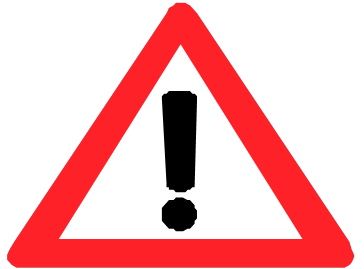 Muhasebe Hizmeti ve Muhasebe Yetkilisinin Yetki ve Sorumlulukları
Muhasebe hizmeti; 
gelirlerin ve alacakların tahsili, 
giderlerin hak sahiplerine ödenmesi, 
para ve parayla ifade edilebilen değerler ile emanetlerin alınması, saklanması, ilgililere verilmesi, gönderilmesi ve 
diğer tüm malî işlemlerin kayıtlarının yapılması ve raporlanması işlemleridir.
Bu işlemleri yürütenler muhasebe yetkilisidir. 
Memuriyet kadro ve unvanlarının muhasebe yetkilisi niteliğine etkisi yoktur.
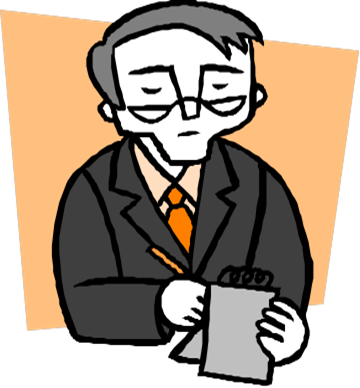 MUHASEBE YETKİLİSİ
Ödeme belgelerinde,

 Yetkililerin imzası
 İlgili mevzuatında sayılan belgelerin tamam olması 
 Maddi hata bulunup bulunmadığı  
 Hak sahibinin kimliği yönlerinden 

kontrol yapan, ödemeyi gerçekleştiren ve muhasebe kayıtlarını tutan kişidir.
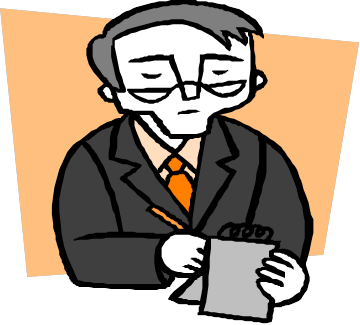 MUHASEBE YETKİLİSİ
Muhasebe yetkilisi, bu hizmetlerin yapılmasından ve muhasebe kayıtlarının usulüne uygun, saydam ve erişilebilir şekilde tutulmasından sorumludur. 

Muhasebe yetkilileri gerekli bilgi ve raporları düzenli olarak kamu idarelerine verirler.
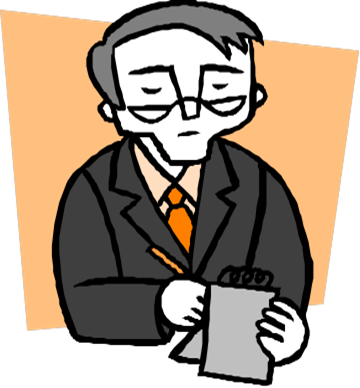 MUHASEBE YETKİLİSİ
Muhasebe yetkilileri, ilgili mevzuatında düzenlenmiş belgeler dışında belge arayamaz. 
Yukarıda sayılan konulara ilişkin hata veya eksiklik bulunması halinde ödeme yapamaz. 
Belgesi eksik veya hatalı olan ödeme emri belgeleri, düzeltilmek veya tamamlanmak üzere en geç bir iş günü içinde gerekçeleriyle birlikte harcama yetkilisine yazılı olarak gönderilir.
Hataların düzeltilmesi veya eksikliklerin giderilmesi halinde ödeme işlemi gerçekleştirilir.
MUHASEBE YETKİLİSİ
MUHASEBE YETKİLİSİ;
MALİYE BAKANLIĞINCA,
GENEL BÜTÇE KAPSAMINDAKİ KAMU İDARELERİNDE
ÜST YÖNETİCİLER
DİĞER KAMU İDARELERİNDE
TARAFINDAN ATANIR.
Başarının Sırrı;
Birlikte çalıştığınız her bir bireyin değerli olduğunu hissettirmek ve kişinin kendisinin de değerli olduğunu bilmesini sağlamak.
İlk sunudaki fotoğrafta olduğu gibi en üstteki kişinin başarısının, omuzlarında yükseldiği kişilerin emek ve gayretiyle olacağını bilmek, ve birlikte çalıştığı ekibe güvenmek.
                                   Necmettin BAŞKUT
TEŞEKKÜRLER….